Unit 3.3
Engaging with
Policymakers
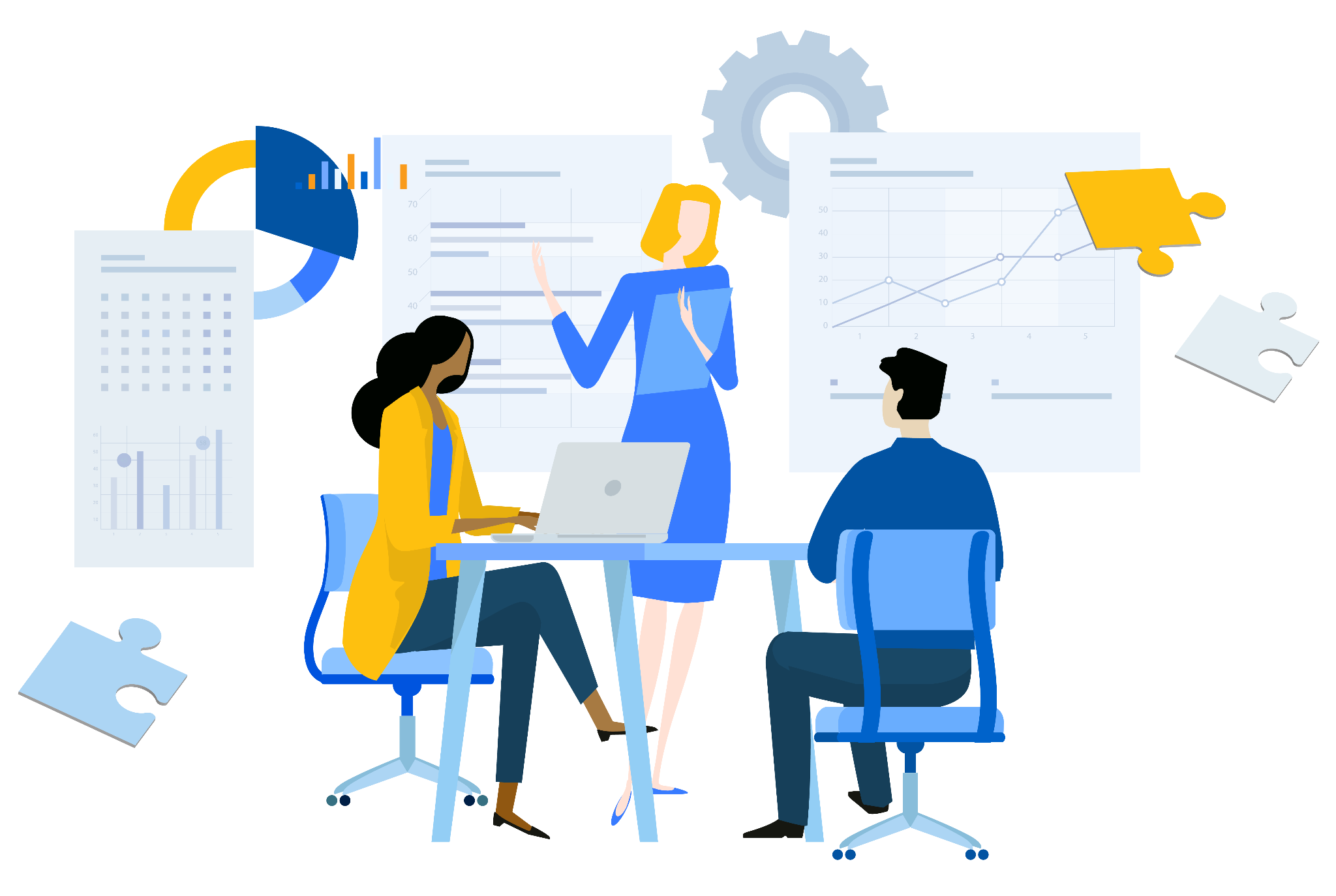 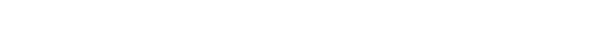 ‹#›
1
IMAGE: SHUTTERSTOCK
[Speaker Notes: Hello again, youth leaders! As you might expect, in advocating for policy change, you will likely meet with policymakers sometimes. This session is focused on how to do this effectively.]
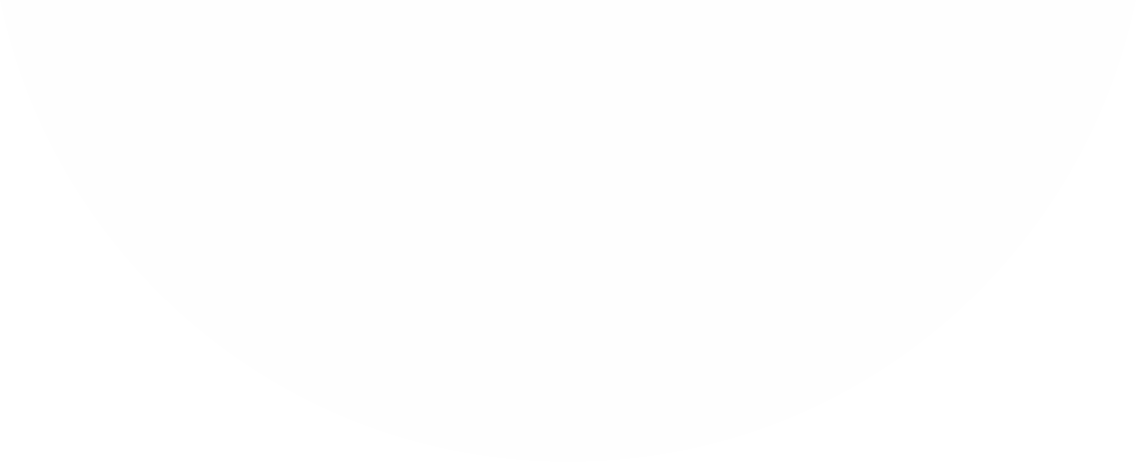 Setting Up For Successful Engagement
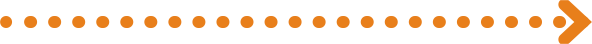 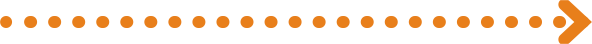 ‹#›
Policy landscape: Choose the right decisionmakers or stakeholders to engage
Importance of evidence: Choose the right data to make your case
Window of opportunity: Choose the right time to engage
Call to action: Choose the right ask
[Speaker Notes: Before we get into today’s presentation, we should revisit some concepts from earlier sessions, as they are also relevant to policymaker engagement. 

Policymakers tend to be very busy, and it can be hard to get their attention. You don’t want to waste time with policymakers who are not interested or not in a position to make the change you want to see. How do you know which policymakers are the right ones? Well, you start by reviewing your landscape analysis. Before you started planning your advocacy campaign, you took the time to research and analyze the stakeholders, policies, and implementers relevant to your issue of concern. Pull out your notes and remind yourself who is directly responsible for making the change you want to see, as well as who has influence over that person or group. These are the people you should try to meet or engage in some way.]
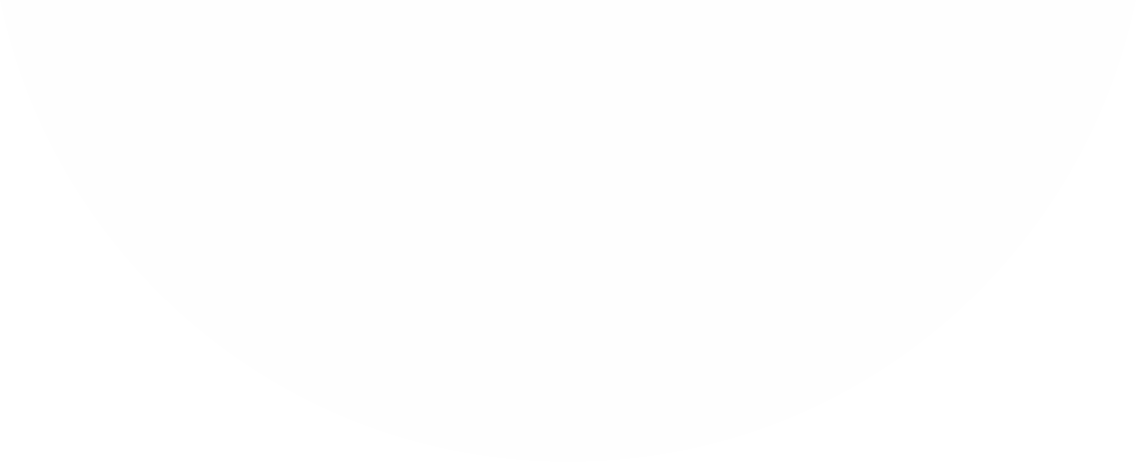 Setting Up For Successful Engagement
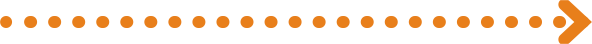 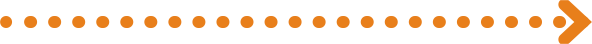 ‹#›
Policy landscape: Choose the right decisionmakers or stakeholders to engage
Importance of evidence: Choose the right data to make your case
Window of opportunity: Choose the right time to engage
Call to action: Choose the right ask
[Speaker Notes: Next, remember our Multiple Streams Framework and the window of opportunity? As we learned, policy change is possible at the point where problems, solutions, and the political environment come together.]
GLOBAL POLITICAL CONTEXT
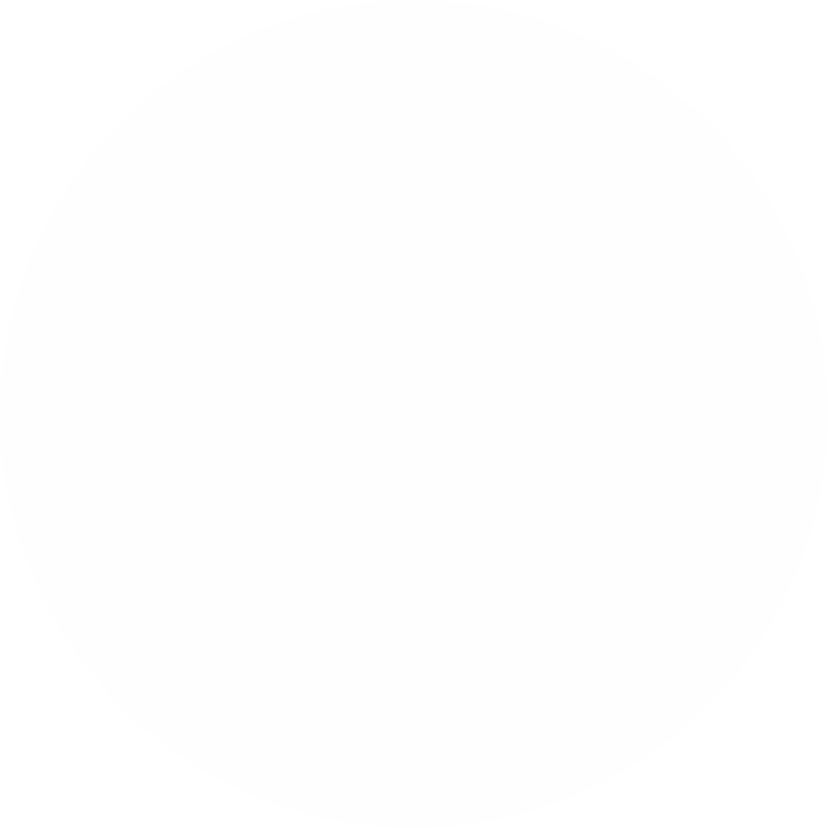 POLICY  COMMUNITY  STRENGTHENING
POLICY  LEARNING
Multiple Streams Framework
Political  environment
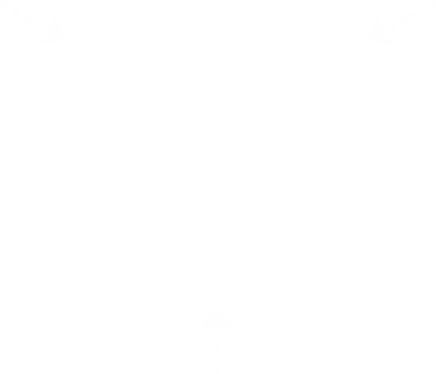 ‹#›
WINDOW OF  OPPORTUNITY

Problems	Solutions
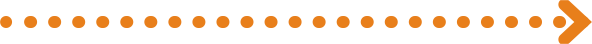 ATTENTION  FOCUSING
[Speaker Notes: Hopefully, all the hard advocacy work you have done up to this point has helped to move the three streams together. If a window of opportunity has appeared, now is the time to get the attention of the policymaker who can make the change and pressure them to do so. 

If the window of opportunity is not yet open, you may want to meet with relevant policymakers to take some action to move the streams together. Perhaps they don’t know much about the policy change you want to see—now you have an opportunity to conduct policy learning activities with them, either alone or with the support of a coalition or the policy community.]
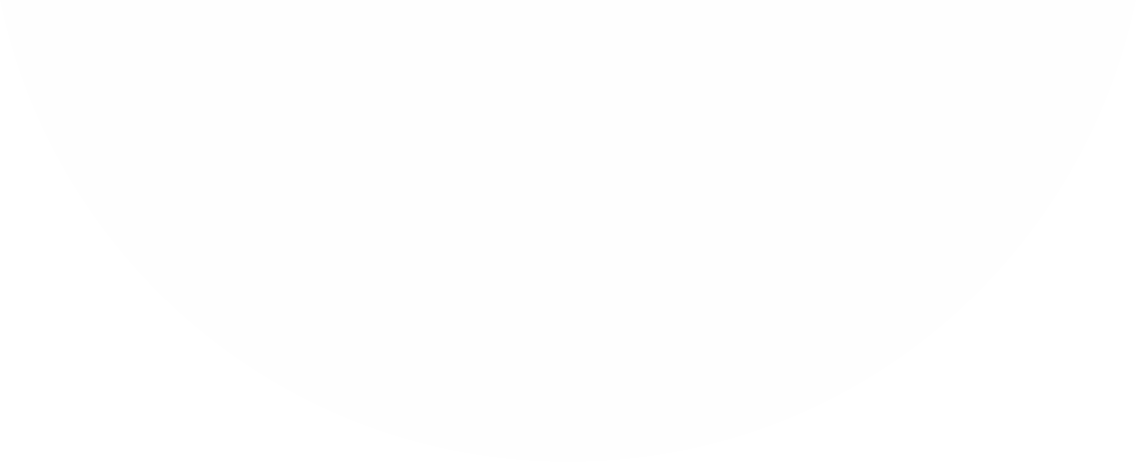 Setting Up For Successful Engagement
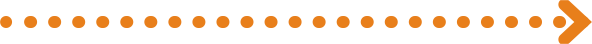 ‹#›
Policy landscape: Choose the right decisionmakers or stakeholders to engage
Importance of evidence: Choose the right data to make your case
Window of opportunity: Choose the right time to engage
Call to action: Choose the right ask
[Speaker Notes: Of course, whatever goal you have in meeting with policymakers, your message will have more credibility if you use data and evidence to make your case. As discussed in earlier sessions, you can use data and statistics to define the problem; to explain the implications of the problem, or why it matters; and to propose solutions, demonstrating how they have worked in other cases. Choose clear and compelling data that will get your policymaker’s attention.]
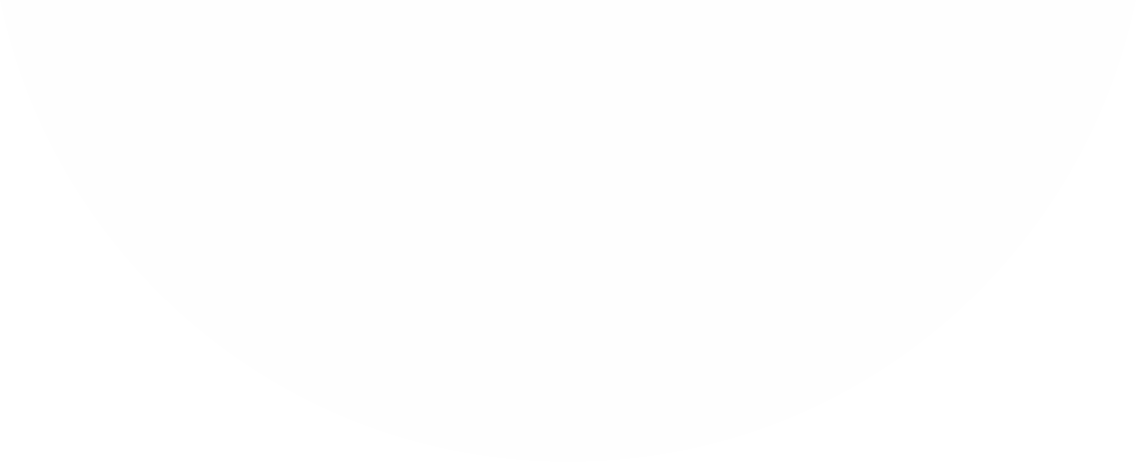 Setting Up For Successful Engagement
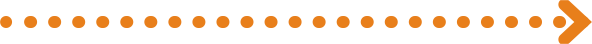 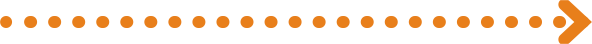 ‹#›
Policy landscape: Choose the right decisionmakers or stakeholders to engage
Importance of evidence: Choose the right data to make your case
Window of opportunity: Choose the right time to engage
Call to action: Choose the right ask
[Speaker Notes: Finally, you should tell the policymaker what you want them to DO. Just like you have done with other target audiences, ask them for something tangible and achievable, and explain why that action is important and how it will make a difference.]
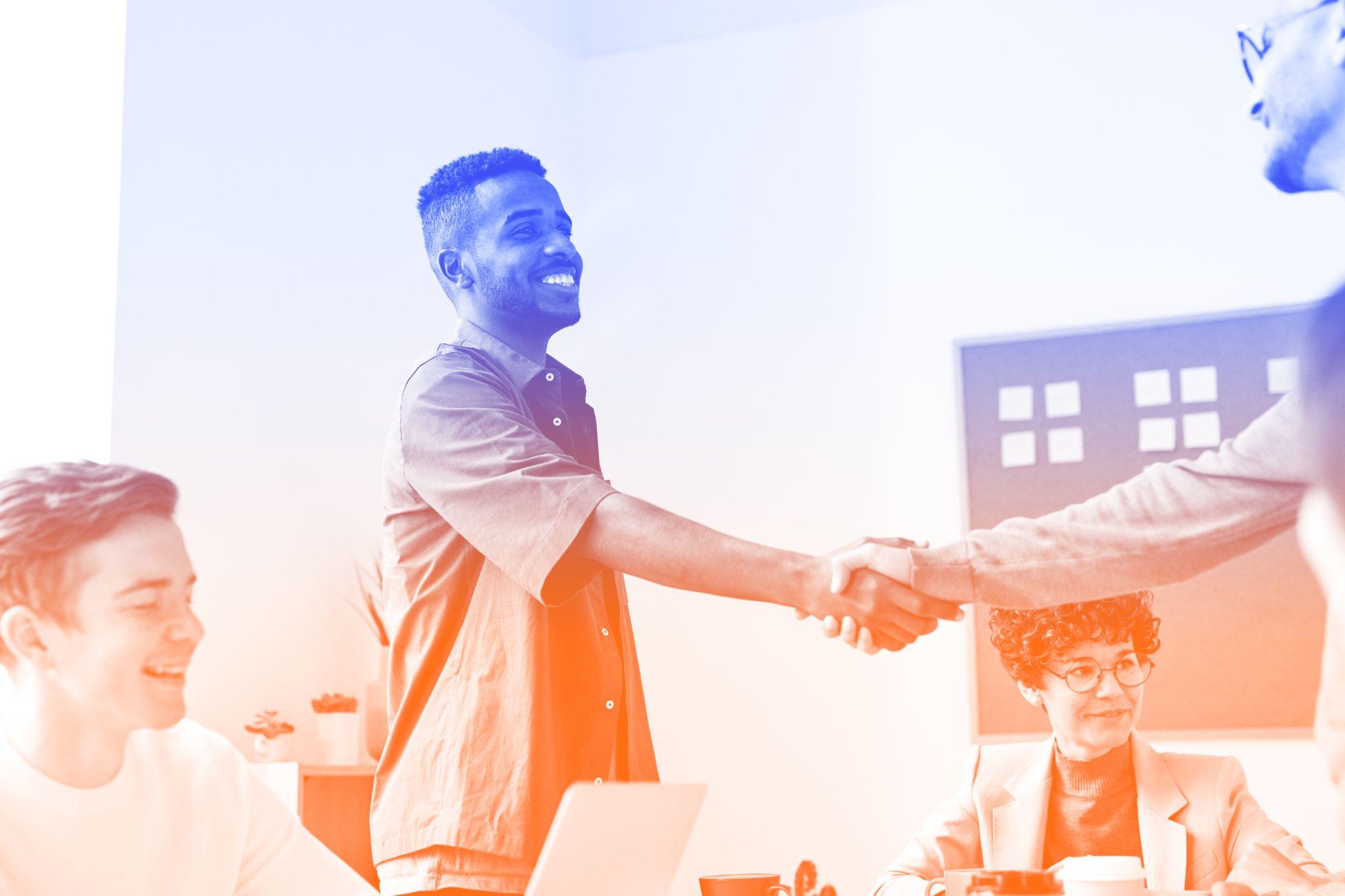 Making Contact: Root Engagement in Relationships
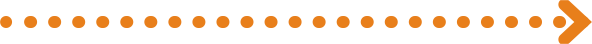 ‹#›
‹#›
1
2
3
Determine allies and opponents with whom you should build bridges
Be proactive! Introduce yourself to their office
Become a familiar face (in person and online)
PHOTO: FAUXELS FROM PEXELS
[Speaker Notes: At the planning stage of your advocacy campaign, when you are conducting your stakeholder analysis, you should determine which policymakers are likely to support the policy change you want to see and are useful to enlist as allies for your cause. You should also identify opponents who may disagree with you, but who might be willing to talk with you anyway. Who knows—perhaps you can persuade them to come to your side, or at least to not actively oppose your efforts! 

Begin outreach to your policymakers’ offices as soon as possible. Introduce yourself to them and their staff, explain your personal connection to your issue, and let them know you hope to build a productive relationship with their office. Then find reasons to reach out. If they take action that you support, contact them to say thanks! 

If possible, become a familiar face to policymakers by showing up at events where they are speaking and asking questions as appropriate. You may also choose to invite them or their staff to events you are hosting. Elected officials often enjoy seeing themselves in the media, so writing letters to the editor of your local paper where you specifically name a policymaker and a certain action they took that you either agree or disagree with is likely to get their attention. And of course, connect with policymakers on social media, if they use it. Follow what they are saying and engage with their posts so they will continue to see your name.]
Schedule Meetings and Be Prepared
BE PREPARED
Research policymakers before meeting with them
Prepare talking points (and stories)
Create and bring a leave-behind document with your contact information.
‹#›
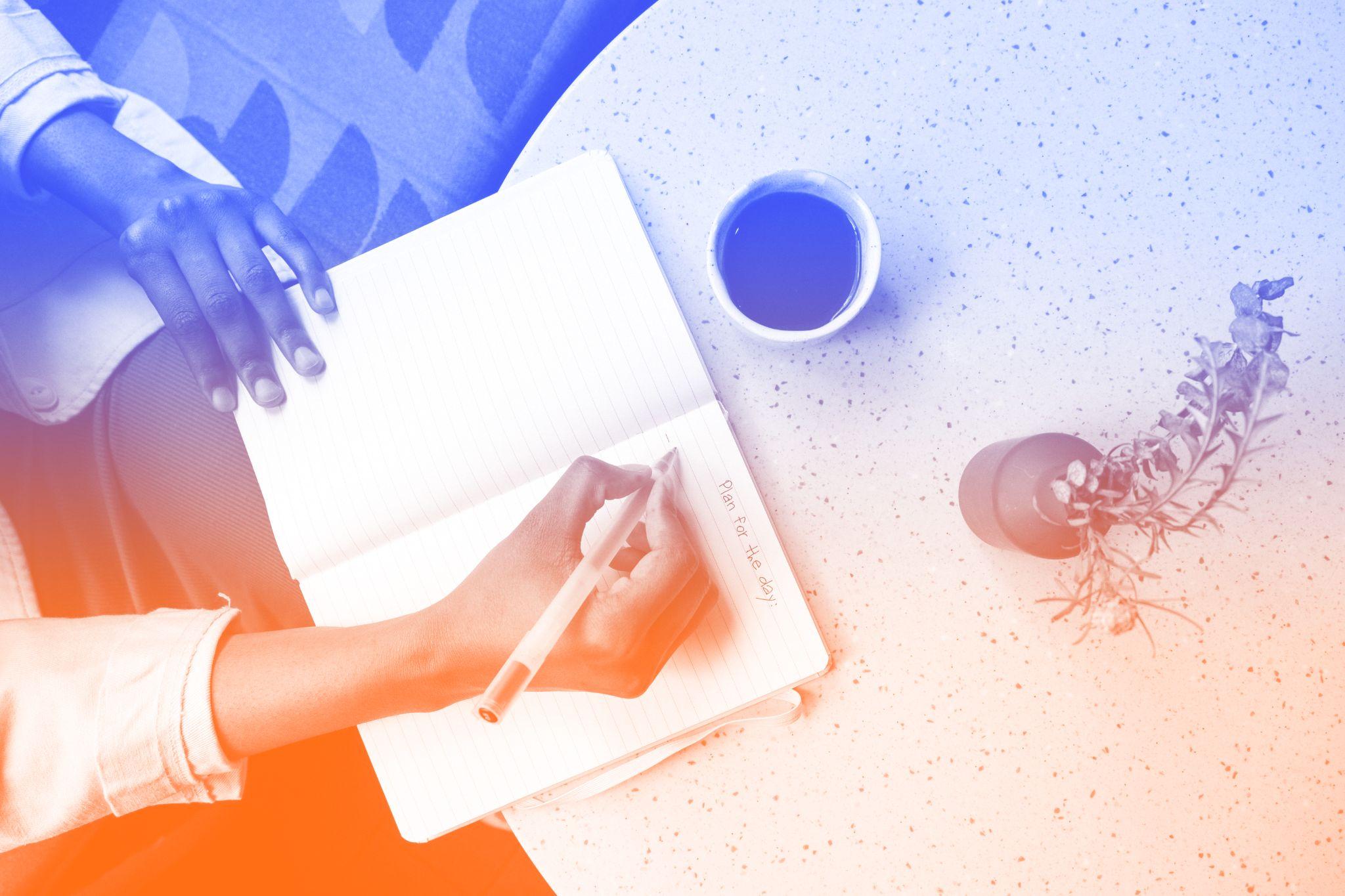 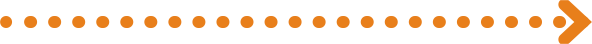 SCHEDULE MEETINGS
Meet with policymakers at critical short-term windows of opportunity
Meet with policymakers regularly to build long-term priorities
PHOTO: COTTONBRO FROM PEXELS
[Speaker Notes: Once you’ve started to build a relationship with a policymaker or their office, reach out to request a meeting. If there are policy decisions pending that will have an impact on your priorities, explain that to the policymaker’s staff and ask for a meeting in their legislative offices during the legislative session. If your goal is to provide more background and set the stage for more conversations, you’ll find policymaker schedules may be more flexible when you are able to meet with them in their home offices during legislative breaks.

Once you’ve scheduled a meeting, assemble your team and make a plan. Do your homework. Research basic information about the policymaker. Do they have a personal history with your issue? What is their voting record related to your priorities? Identify who will attend the meeting, what their role will be, and what they should be prepared to discuss. Everyone who will be speaking should have talking points, and someone on the team should review them ahead of time to ensure there is not too much overlap or duplication and that speakers are staying on topic. We will talk more about how to prepare an effective policy presentation shortly. 

When you meet with a policymaker, you should always bring a document to leave with them and their staff that provides an overview of your main points and includes your contact information. Bring more copies than you think you’ll need. During the meeting, let them know that you are willing and eager to answer any questions they might have after you leave.]
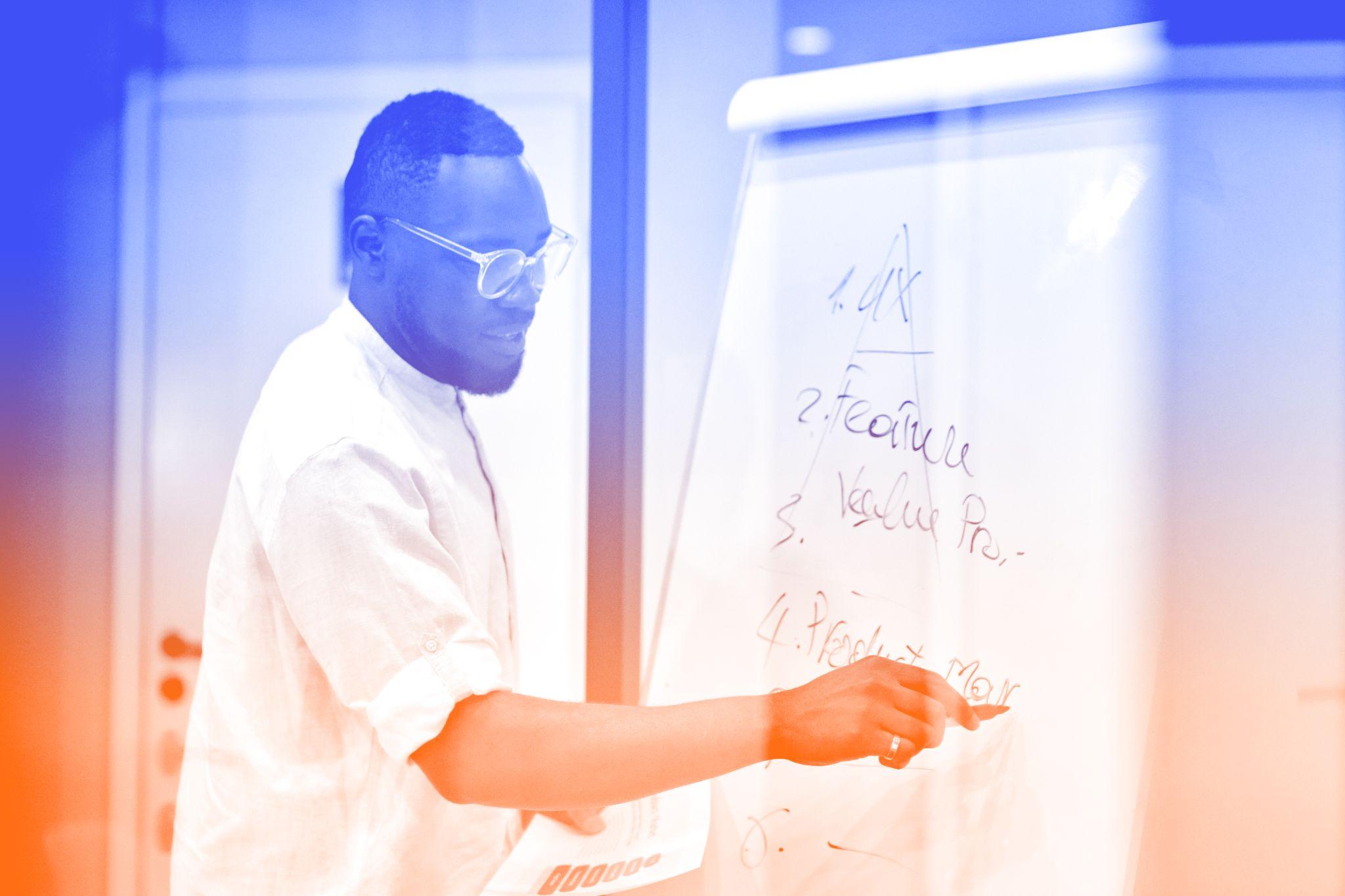 Effective Presentations
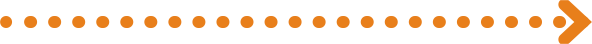 ‹#›
‹#›
PHOTO: DARLENE ALDERSON ON PEXELS
[Speaker Notes: Your meeting has been scheduled. You have picked the right time and you have a general idea of what you want to say and what you want your policymaker to do. But how do you present your message effectively? We talked a little bit about presentations in Module 2, so we are going to do a bit of review, and then we will dig a bit deeper into delivering your message to policymakers specifically.]
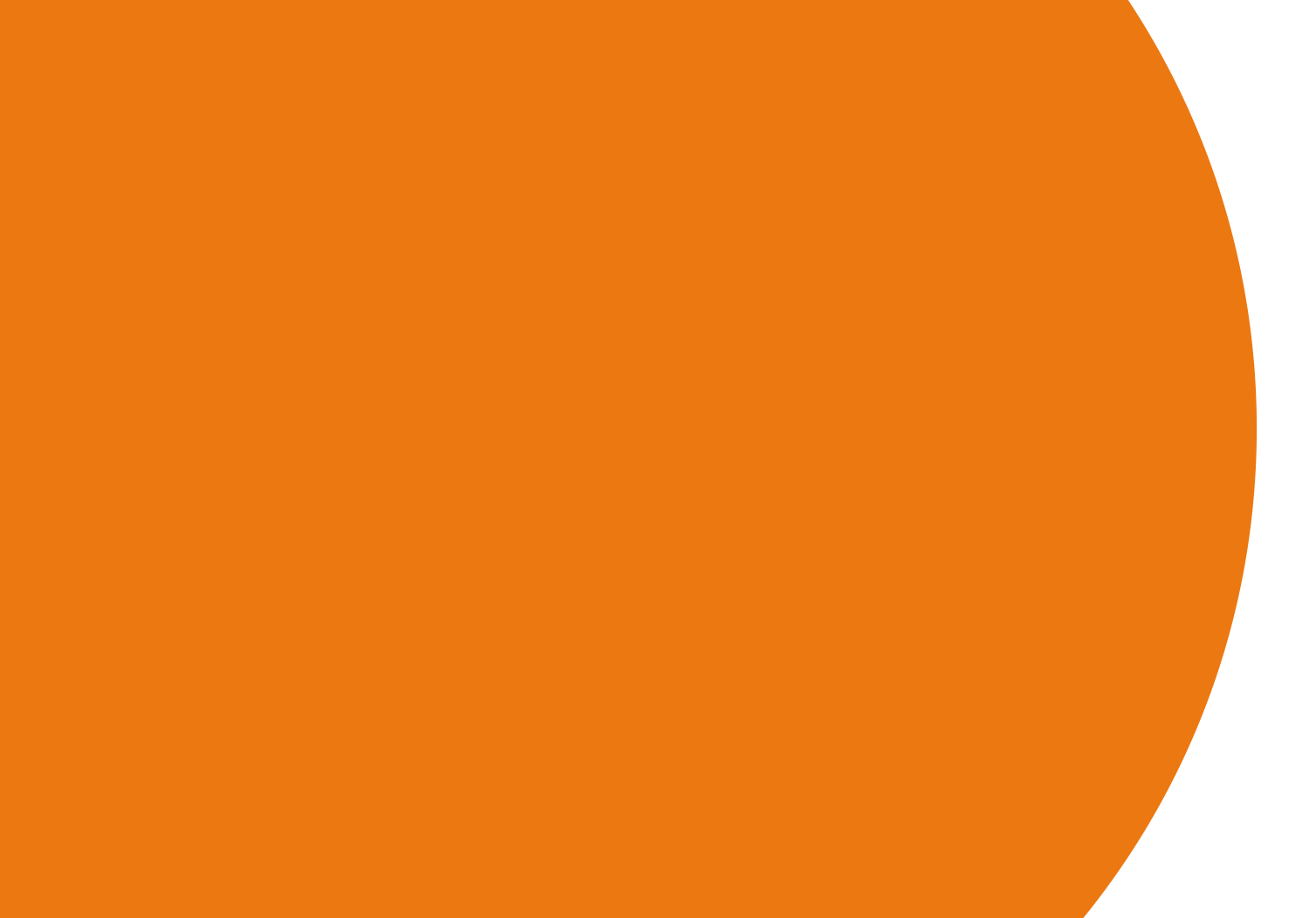 “
The human brain starts working the moment you are born and never stops until you stand up to speak in public.”
- Anonymous
‹#›
[Speaker Notes: [Read slide.]

Does this sound familiar to anyone? You know your material, you can envision yourself articulating it perfectly, but the second you stand up in front of an audience, you feel like your brain stops working and you can barely keep it together to present. If this hasn’t happened to you, you’ve probably seen it happen to someone else. 

The best way to get over a fear of public speaking is to practice and to actually speak in public.]
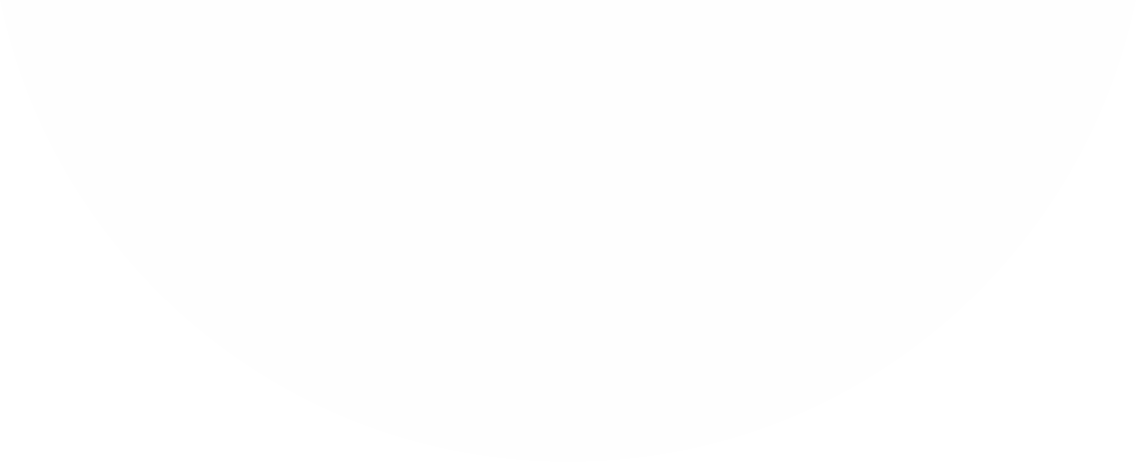 Ineffective Presentations
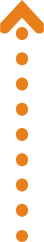 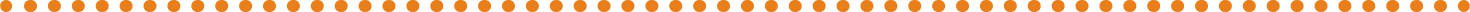 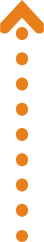 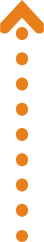 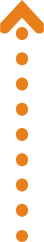 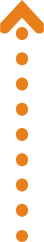 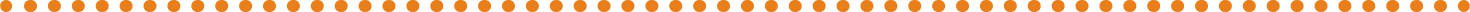 ‹#›
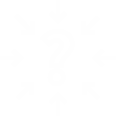 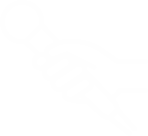 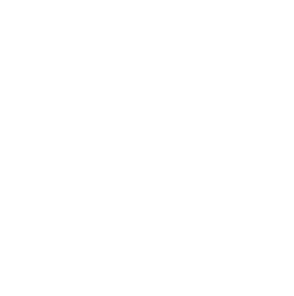 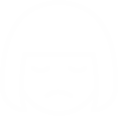 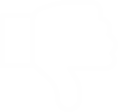 Don’t motivate the audience
Have a confusing structure
Include too much or too little detail
Use poorly designed visuals
Have lifeless presenters
[Speaker Notes: Communication research has found that there are five common causes of ineffective presentations: 

1) The first is failure to motivate the audience. Keep in mind that people listen more intelligently if they know the significance of the information right up front. So, very early in the presentation, give your audience the key points you want them to know. Keep in mind that in order to motivate your audience, you will need to know something about them. 

2) The next cause is a confusing structure. The audience may have trouble following you if the structure of your presentation isn’t clear from the beginning. Many presenters start with a CONTENTS SLIDE: for example: “I’m going to be presenting the objectives, methodology of this research, major findings, program implications, and recommended actions.” It may not be necessary to devote an entire slide to it in a brief presentation, but either through your slides or your speech, be sure to give your audience a sense of the structure.

3) Another cause of ineffective presentations is too much or too little detail. Finding the right balance here is always a challenge. I’m sure we’ve all seen presenters who give excessive details and tell everything they know about the topic, rather than just the information that is relevant to the audience and the purpose of the presentation. At the same time, don’t omit too much, or you might have gaps in your logic. Researchers are often so close to the material that they omit essential connections, and the problem is accentuated by the fact that it's being presented in a condensed form in a short period of time.

4) Yet another cause is poorly designed slides or visuals. Good visual aids enhance learning, and bad ones actually reduce learning. 

5) The last factor is lifeless presenters. How often have you sat through a dreadful presentation, in which the speaker was dull, didn’t show enthusiasm about the topic, or just read the slides? A good presenter can be the difference between leaving the audience motivated to do something, versus letting them walk away with no impact.]
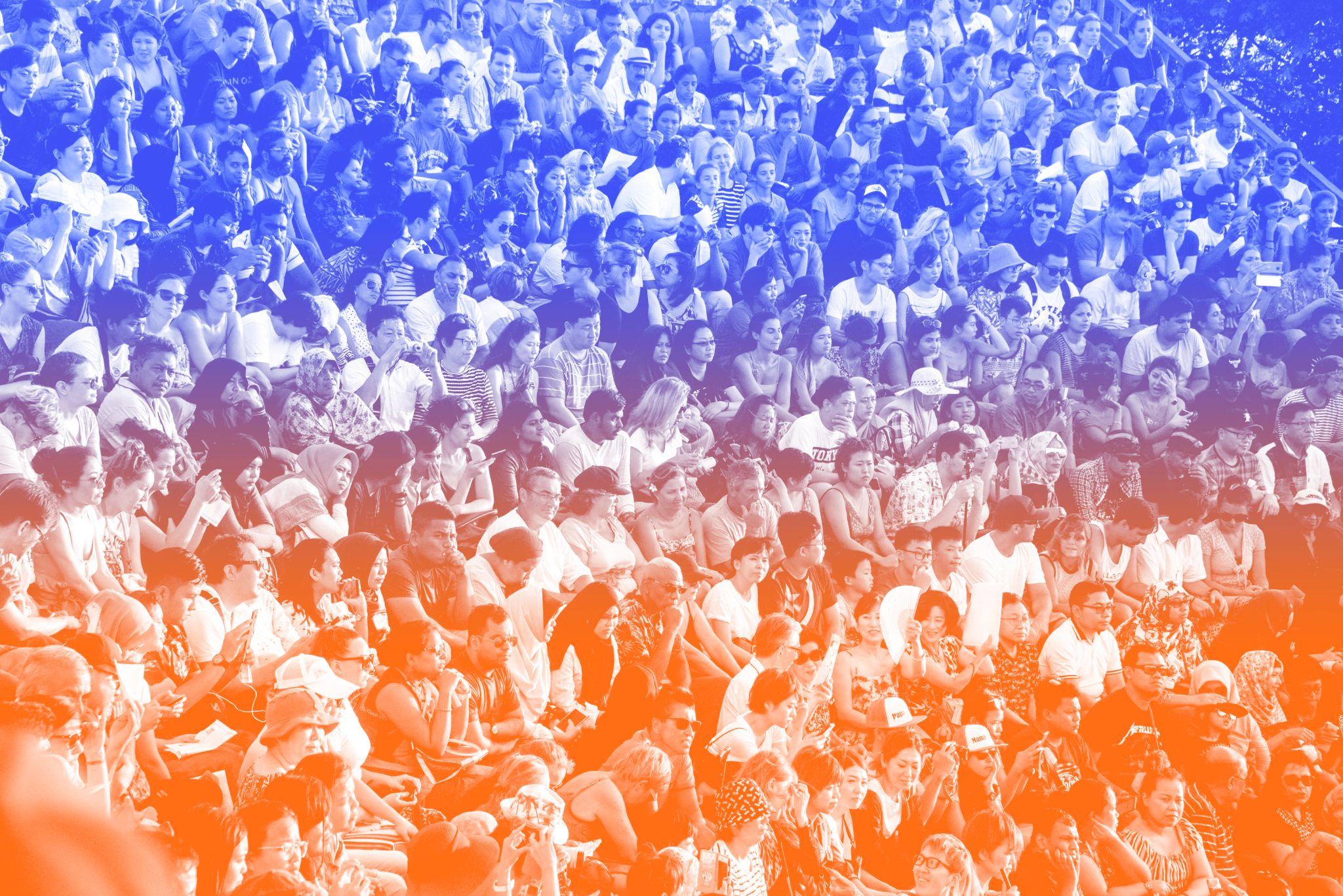 Be Useful to Your Audience
What do you hope your audience will do as a result of your presentation?
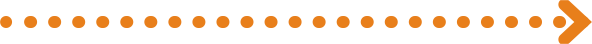 ‹#›
‹#›
Who is your audience?
How much knowledge do they have?
What motivates them?
PHOTO: DASHA SHCHUKOVA ON UNSPLASH
[Speaker Notes: Remember, your presentation should focus on what your audience needs to know, rather than everything you know! We have discussed this in earlier training sessions. You should try to give them the policymakers information they need in a way that they will understand it, and then leave them with a call to action.]
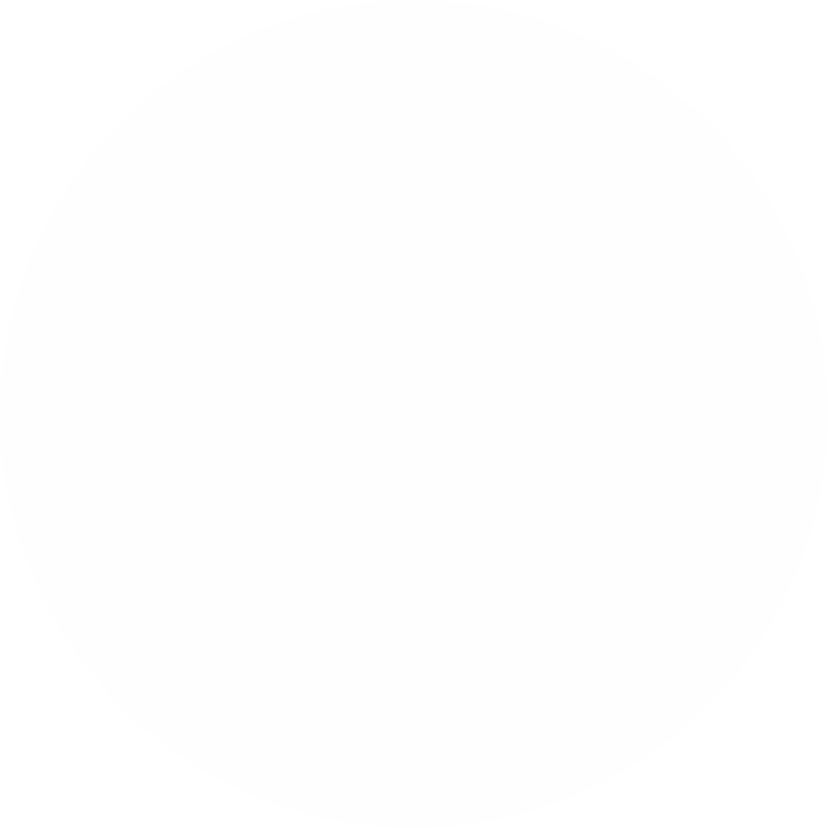 SAY IT
Flow and Organization
‹#›
EXPLAIN IT
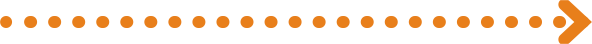 SAY IT AGAIN
[Speaker Notes: Once you have decided what content to include in your presentation, you should spend time organizing that content. Establish an outline that matches your objectives. A simple but effective three-point structure for a presentation to a policy audience appears on this slide.

First, say it, or introduce the problem—and, possibly, your solution—to provide your bottom-line up front.
Next, explain it. Illuminate the problem with data, evidence, and personal experiences of those affected by the problem. This is where you will spend most of your presentation time.
Finally, say it again.  Wrap up your presentation with a quick summary of the issue and your recommendations to address it.]
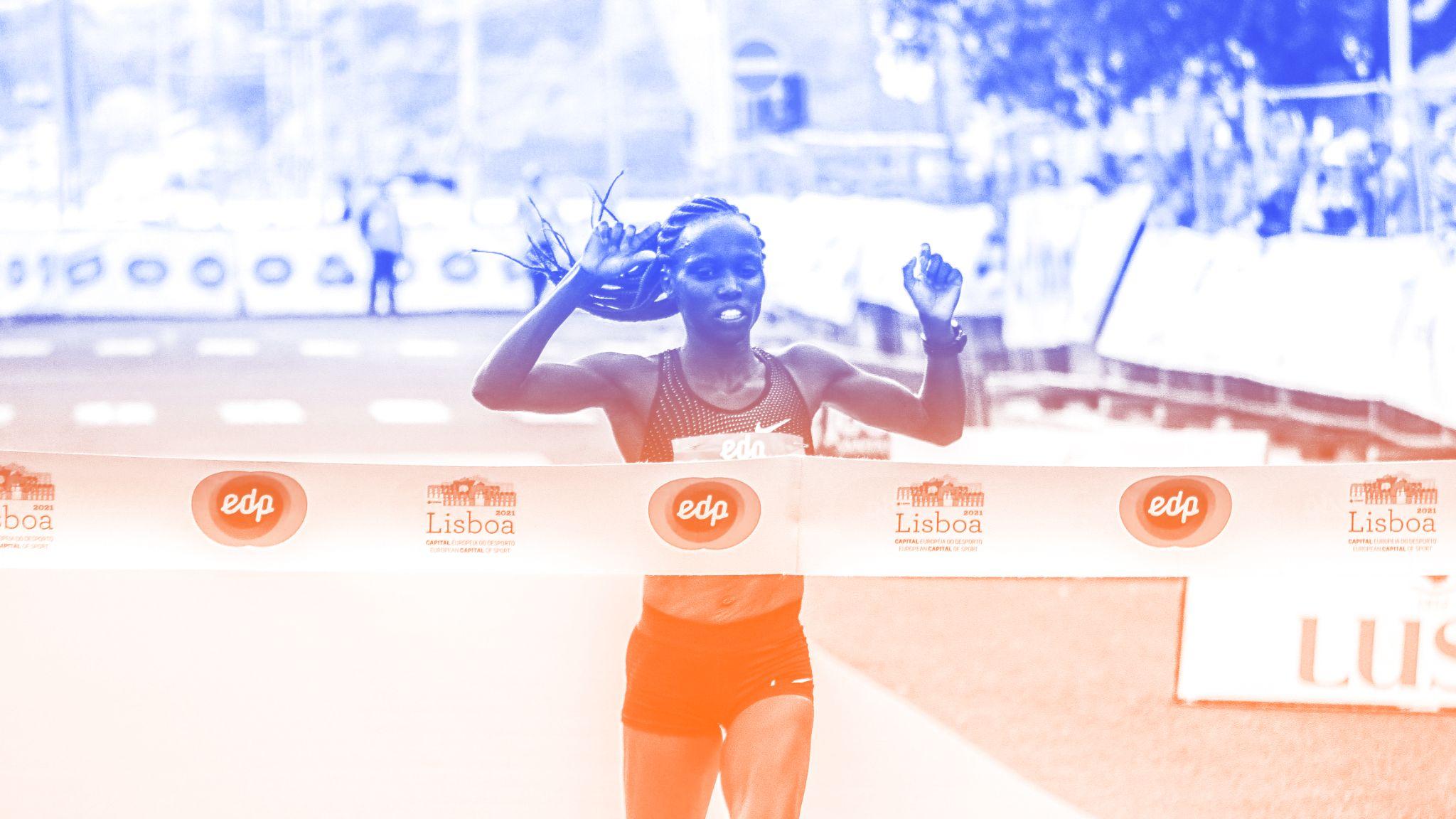 Finish Strong
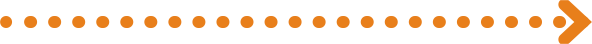 ‹#›
‹#›
Summarize your message
Repeat key points
Ask for action
End on a positive note
PHOTO: RUN 4 FFWPU FROM PEXELS
[Speaker Notes: Finally, you’re at the end of your presentation. You’ve made it through the whole thing. What do you say next? “Well, I guess that’s it” is not one of your options!

Go back to your purpose. What was your goal? This is the time to “tell them what you just told them.” So, in your closing remarks, you should: 

Summarize your message.
Repeat the key points.
Ask for action.
And you should end on a positive or uplifting note. Inspire your audience by helping them to visualize a better world—where the policy has changed, and the problem you’ve been talking about is no longer a problem.]
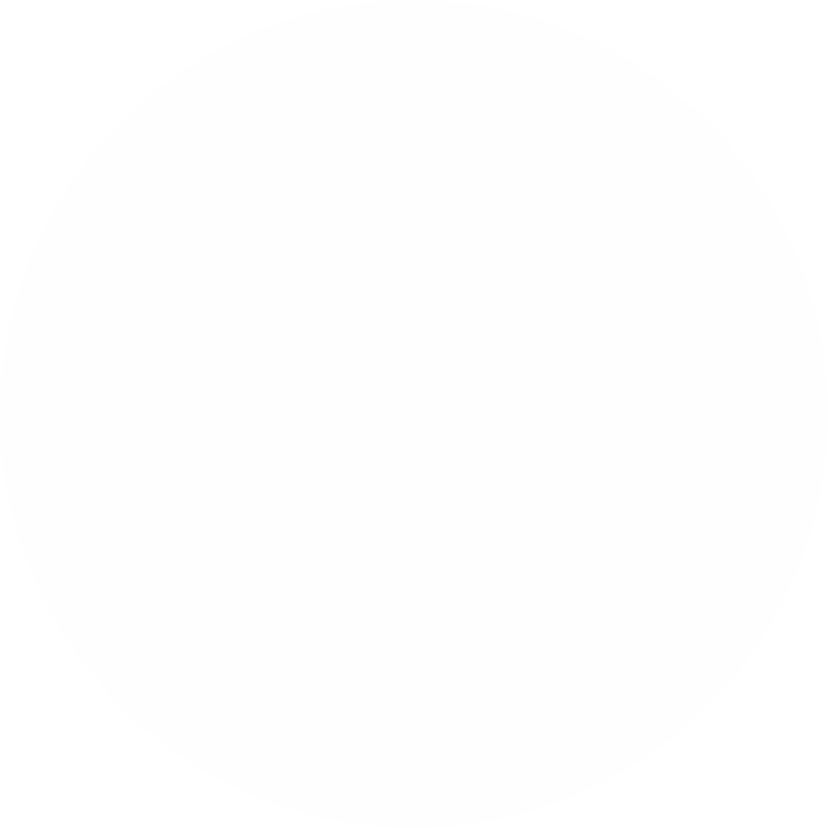 Abc
Choose a style that supports the tone
Slides: Design Thoughtfully
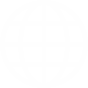 Apply the same style to each slide, but vary visuals (text, images, charts)
‹#›
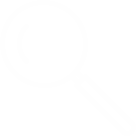 Ensure the content is legible
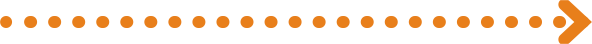 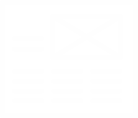 Pick the best way to display the information
[Speaker Notes: You may decide to use slides to accompany your policymaker presentation. Slides can help you to remember what you want to say and illustrate some of your points through compelling visuals. But when designed poorly, slides can distract from your message and hurt your credibility. Here are some tips to keep in mind for designing a slide presentation:

First, choose a style that supports your tone. You can use background designs, graphics, and other images that are appropriate and match the tone of your presentation. Don’t use silly clip art if you are talking about a serious problem. 

Second, remember to apply the same style to each of your slides consistently, using the same fonts, styles, capitalization, colors, bullet styles, and the like. An exception is if the background interferes with the content on a slide—then you may want to remove the background for that slide only. The language and grammar you use on your slides should also be consistent. Phrase bullets similarly, such as by always starting with a present-tense verb. Be consistent with using periods at the end of bullets—either do it all the time, or don’t do it at all. 

Next, choose colors, graphics, and fonts that your audience will be able to read easily, and do not pack in too much information on a slide! Clip art should enhance your text, not distract from it—and especially not hide it. Make sure there is a good contrast between the color of the background and the text. Black and white may be boring, but it is the most legible. Keep in mind that while a certain color scheme may look great on your computer screen, it may look entirely different on the screen your audience will be viewing, as different equipment sometimes displays colors differently. 

Also, decide how to display your information. Would this information be easiest to understand in a chart, as text, or through images? Try to include some variety in how you display the information, so that it’s not all text bullets.]
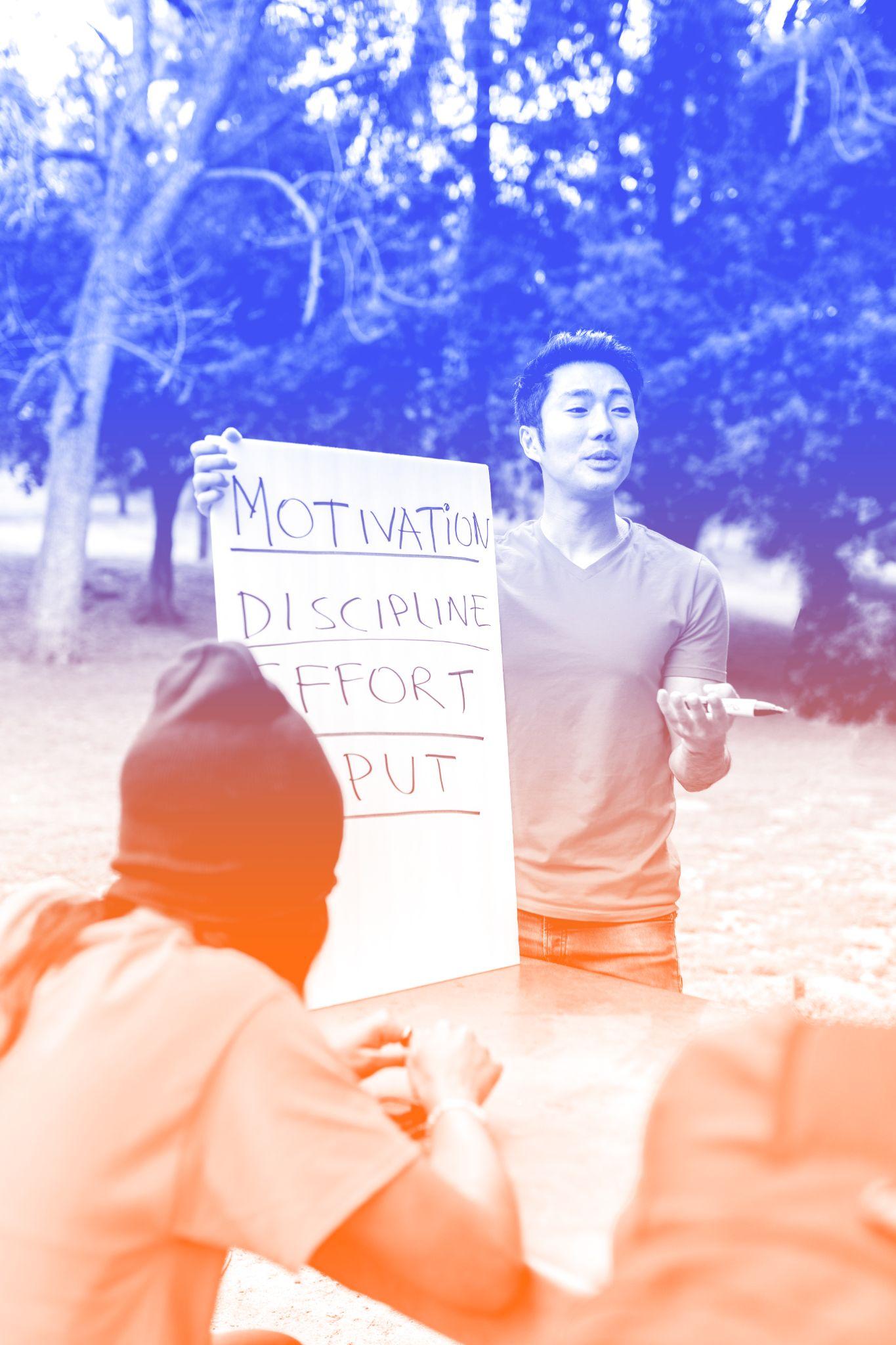 Delivery:
Be Clear, Concise, & Conversational
‹#›
‹#›
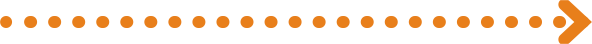 Do not read your entire presentation
Memorize key parts
Make eye contact
Project your voice
Pause for emphasis
PHOTO BY RODNAE PRODUCTIONS ON PEXELS
[Speaker Notes: Once your presentation is prepared, it is time to perfect your delivery. We talked about this in the last module so we will not dwell on it much more here, but let’s review some key points.

Never read an entire presentation! You will lose your audience’s interest immediately. Make notes, look down at them when you need, then look back up at the audience to deliver the message. Parts of your speech, however, may be appropriate to read aloud (like direct quotes or data that must be 100% accurate). And as we’ve said before, keep your words simple and clear. You might feel that using big words makes you sound smarter, but if the audience doesn’t understand what you’re saying, your message will get lost! 

Along those lines, make an effort to memorize the important notes or parts of your presentation so you don’t have to look down at your notes too much. Eye contact is important to help you connect with your audience, and it makes you appear more confident and authoritative. 

And of course, you need to speak loudly and clearly enough for the audience in the back of the room to hear you. If you know you have a quiet voice and a microphone is available, use it! 

Don’t be afraid to take deliberate pauses lasting 2-3 seconds to take a breath—it’s ok to stop and take a breath!—or to add emphasis to a key point. Avoid pauses lasting more than 4 seconds so you don’t lose or confuse your audience.]
Q&A
Always leave time for questions after you present
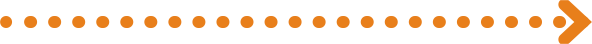 Never make something up
‹#›
Anticipate what your audience might ask
Prepare a summary for final wrap up
Respond positively
[Speaker Notes: And of course, when you come to the end of your presentation, give a summary of what you said, and then say: “Does anyone have questions?” You are trying to provide everything your audience needs to know, so if they still have questions, you haven’t done that yet!  

If you are asked a question that you don’t know the answer to, never make something up! Be honest that you don’t know the answer or don’t have the exact figure, but tell the individual that you’ll be happy to look into it and follow up with them. Then, be sure to do so!

If you receive a difficult or hostile question, tell the individual who asked that you will speak with them personally after the presentation so that you can provide a more detailed answer. If you are engaging with an individual or a small group, you’ll have to figure out how to respond in the moment to a confrontational question. Try to understand where your audience is coming from and, no matter what, stay calm. 

And remember, you want to end the presentation by re-emphasizing your key points! Prepare a final statement, and even include it as a final slide. AFTER your summary, and AFTER the Q&A, go to your final slide and give a one or two sentence positive summary of your main message. Memorize this final statement so that you can deliver it confidently while looking at the audience, not down at your notes. 

Finally, you should not leave your audience empty-handed. Leave them with some kind of document, like a policy brief, report, or business card with a website link on it that will reinforce the points you presented after you leave. Be sure you include contact details so they can reach you if they have more questions.]
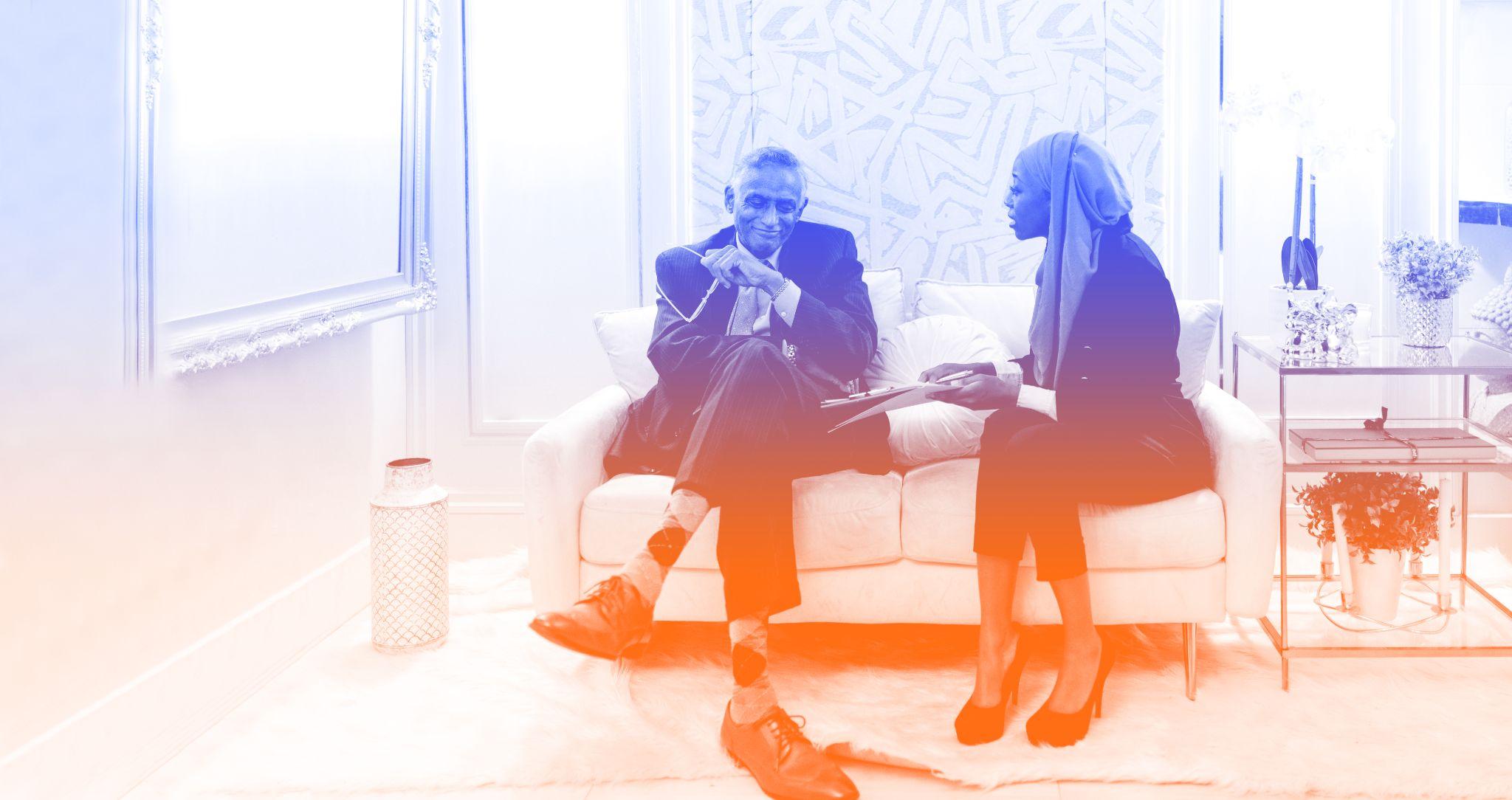 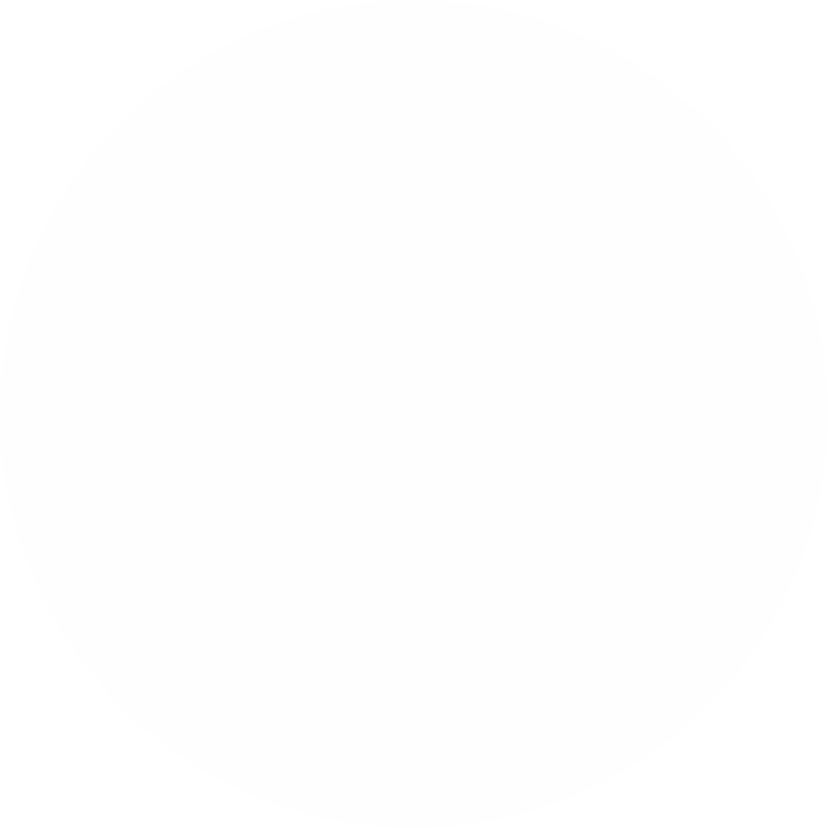 Continue the Conversation
‹#›
‹#›
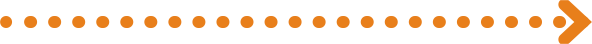 PHOTO: RODNAE PRODUCTIONS ON PEXELS
[Speaker Notes: At last, your meeting is over. You’ve delivered your presentation flawlessly and left the policymaker(s) with your contact information, key takeaways, and a call to action. Now what?]
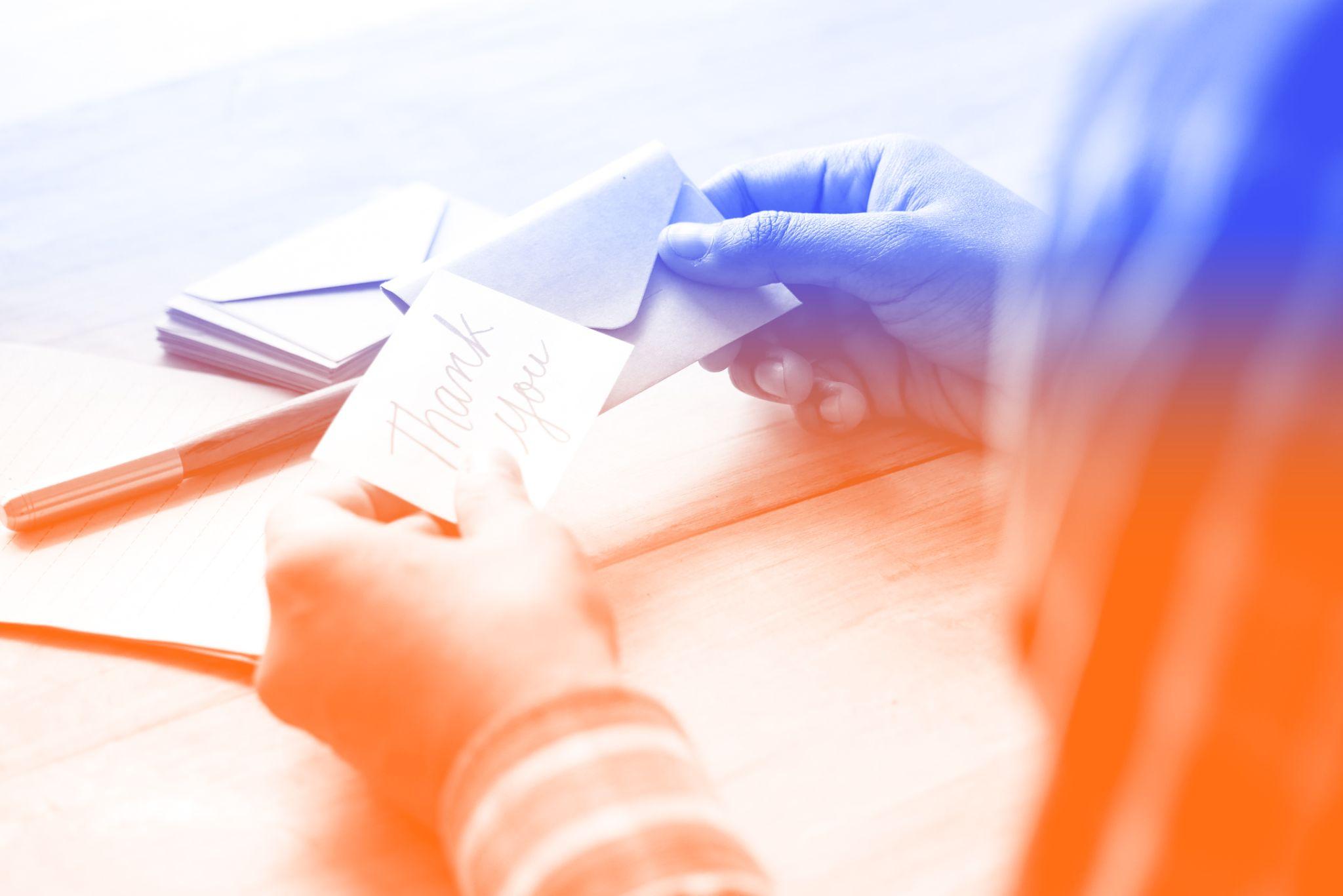 ‹#›
‹#›
Continue the Conversation
Do what you promised
Send thank you notes—to everyone
Find more opportunities to engage with their office
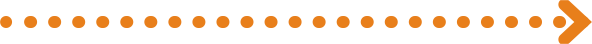 PHOTO: TOWFIQU ON PEXELS
[Speaker Notes: Once your presentation is over, start your follow up activities immediately. If someone asked a question you couldn’t answer, now is the time to find the answer! If you promised to send around a certain report or article, do that. You should also send a personal thank you note to everyone from the policymaker’s staff that attended the meeting and thank the staffer who arranged the meeting for you. 

Think about your long-term strategy and how you can continue building a mutually beneficial relationship with that office. Provide information, updates, and feedback to the policymaker’s office regularly. Did new research come out that’s relevant to your issue? Tell them about it! Did you meet someone with a new perspective on the problem you discussed with them? Share that perspective with them. Keep looking for opportunities to connect. 

Engaging with policymakers often involves a significant commitment of time on your part. However, the benefits are well worth the effort.]
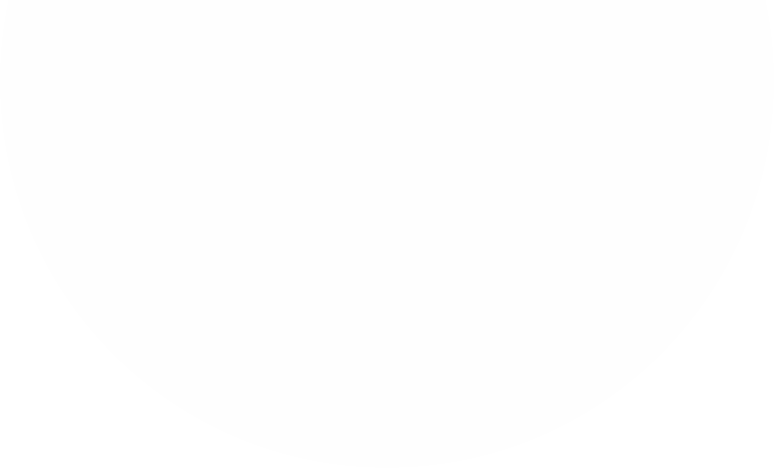 Do the Work!
You will work in pairs for this role play. One of you will play the policymaker and the other the advocate who is meeting with the policymaker to ask them to take a certain action. The advocate will share some basic information on a problem, solution, and call to action, and the policymaker will hear them out and ask questions. 

After going through the exercise once, you should do it again as the opposite role (either advocate or policymaker).
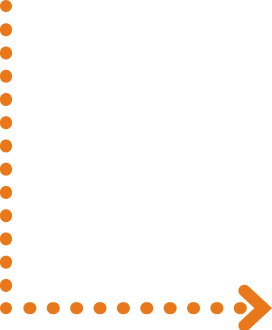 ‹#›
[Speaker Notes: To wrap up this session, we will practice with a role play exercise. You will work in pairs, and one person will play the advocate and the other will play the policymaker. We will do the exercise twice, so each person will have the chance to play both roles. 

The advocate will make a pitch to the policymaker that includes a problem, a solution, and a call to action. The policymaker should listen carefully and ask questions about what the advocate shared. After you have gone through the role play a second time, you can discuss what your partner did well and offer some suggestions for improvement. 

You can take a few minutes now to decide on a problem, solution, and call to action for your policymaker presentation. You may want to make notes so you don’t forget. Then we will begin the exercise. 

[Facilitator note: You may adjust timing as necessary, but we suggest allowing five minutes for participants to brainstorm and pair up, then five or ten minutes for each role play scenario, then five minutes for pairs to discuss what went well and areas for improvement. If you have time remaining, you may choose to bring all participants back together to discuss the exercise and what they felt was most difficult.]]